НАСЫПУШЕЧКИ
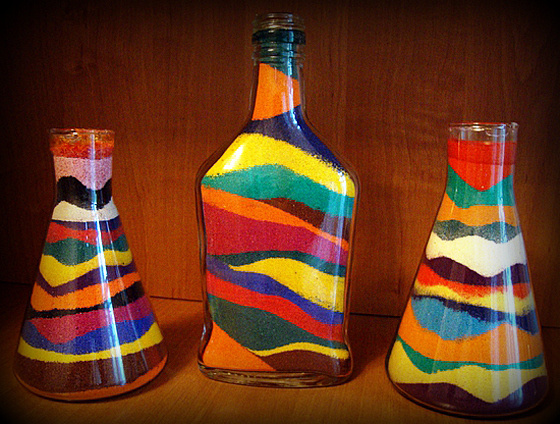 ИСТОРИЯ
«Насыпушки» с солью стали весьма популярны, их можно создать практически из ничего.   
«Насыпушка» не является новым элементом дизайна и декора, но все же это очень красочный сувенир и несомненно украсит любой интерьер.
Что бы изготовить «Насыпушку» своими руками нам понадобит

Соль крупная или «Экстра», можно использовать песок, раличные цветные крупы
Гуашь
Емкости для покраски  в зависимости от того сколько будет цветов
Бутылочки , баночки можно пузырьки
Воронка
Сито
Ложка
спица
Материалы
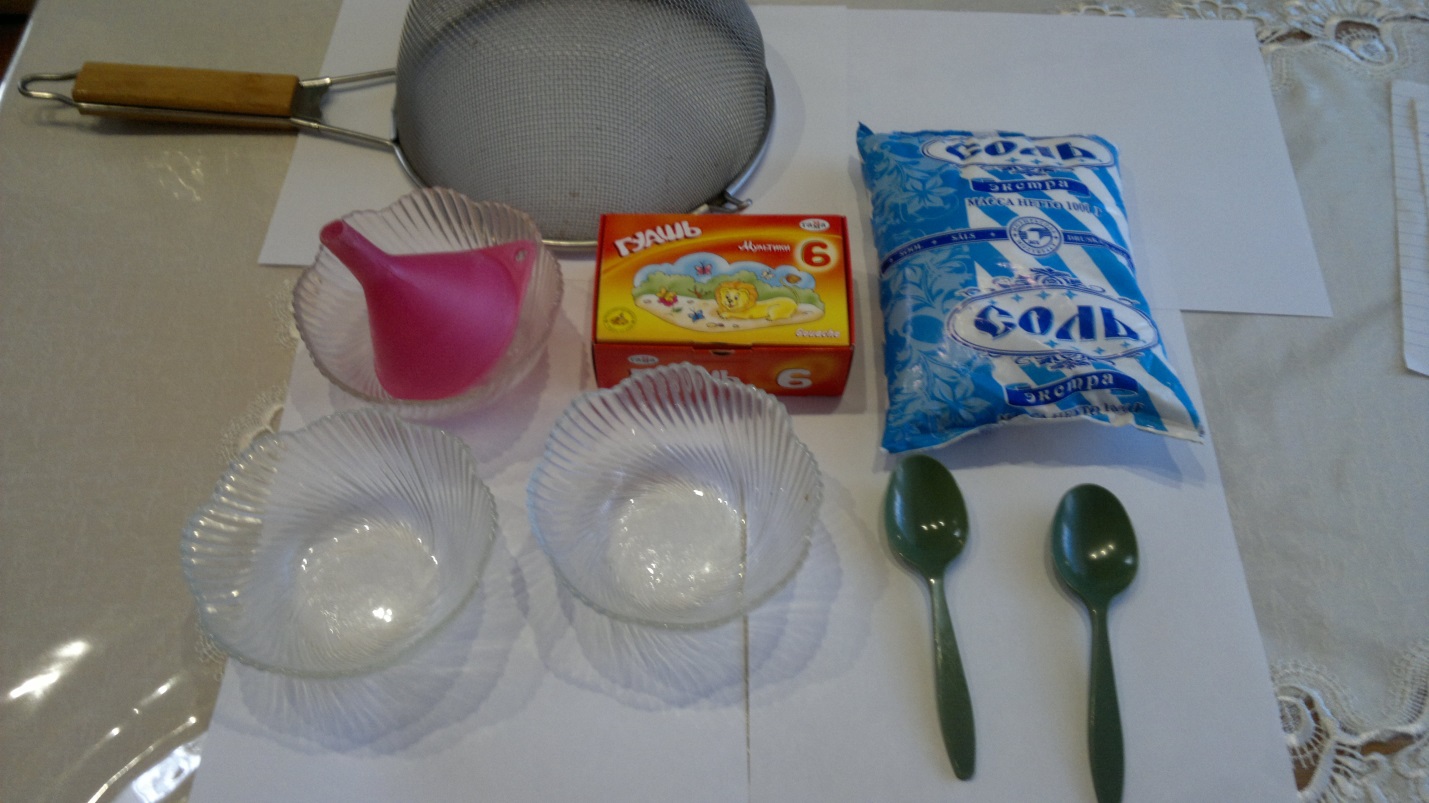 Подготовка
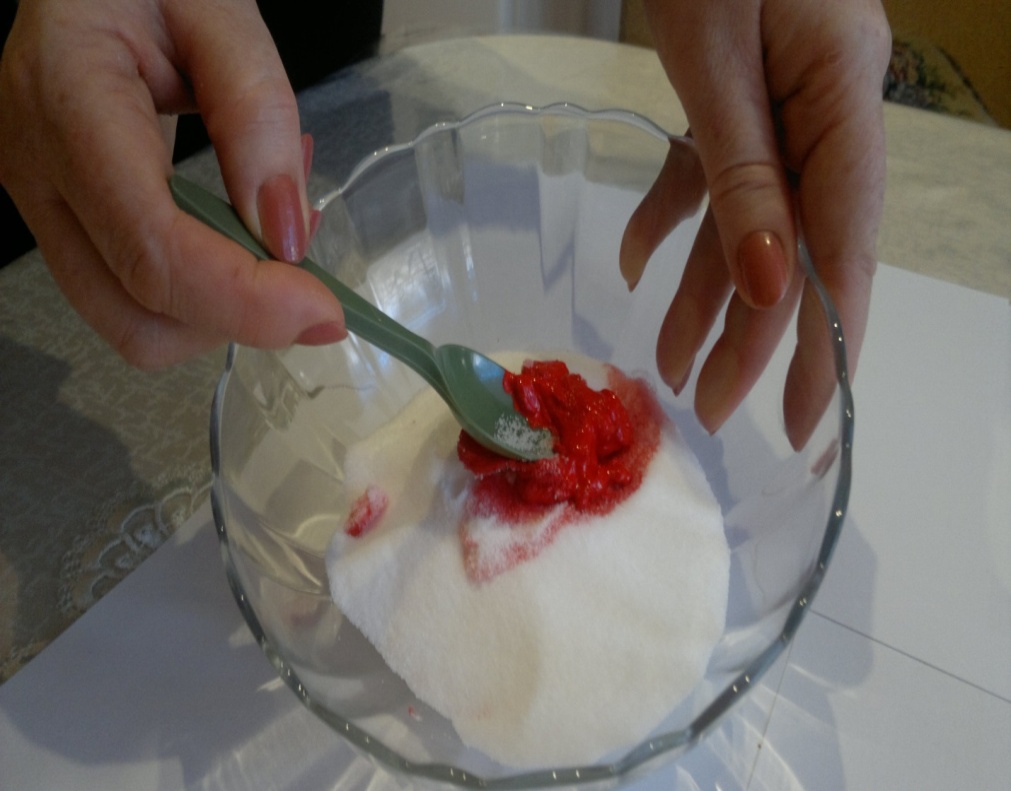 Для  начала подготовим саму соль, для этого высыпаем ее в миски в зависимости от количества цветов. 
В соль добавляем гуашь и тщательно перемешиваем до получения однородной массы. 
Соль станет влажной.
Просушивание
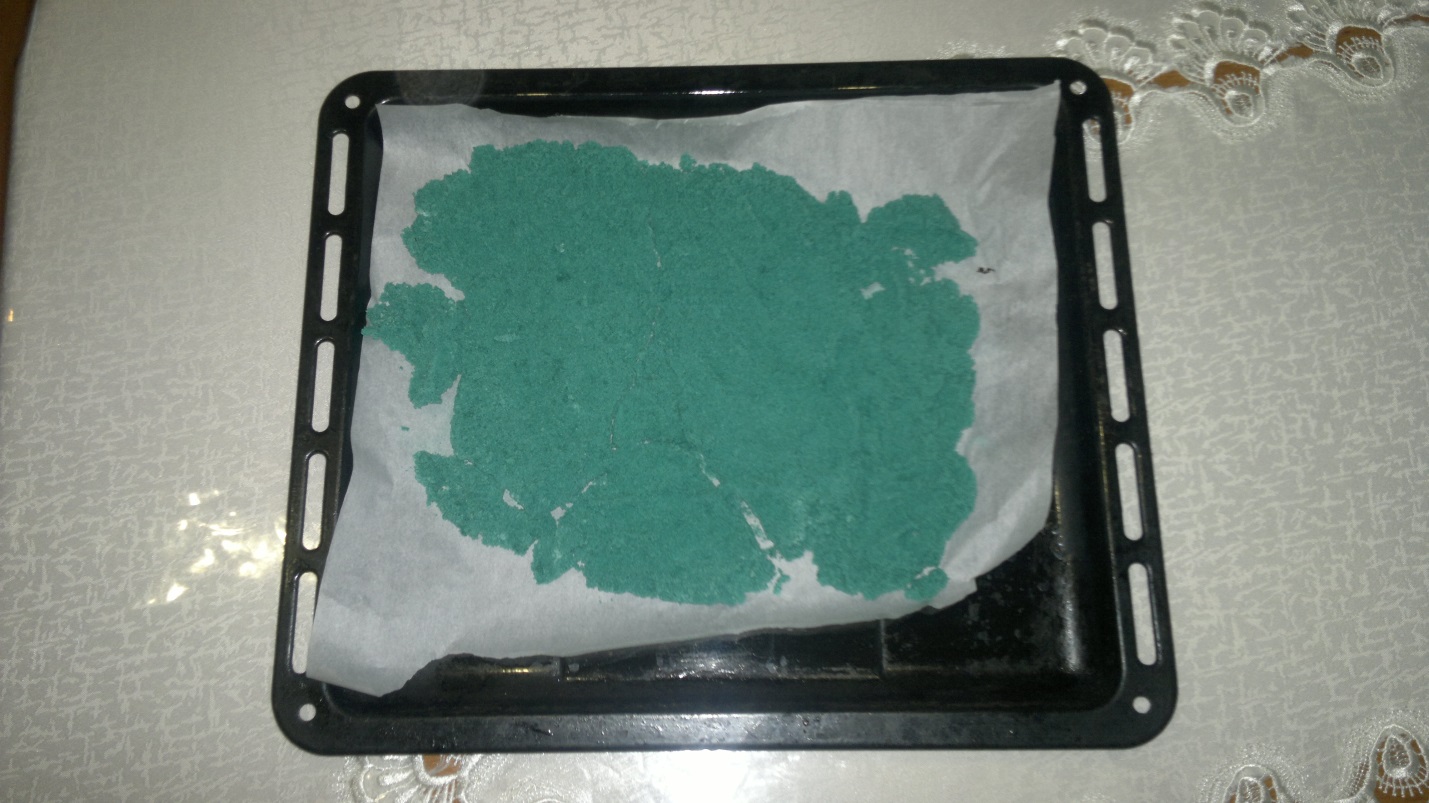 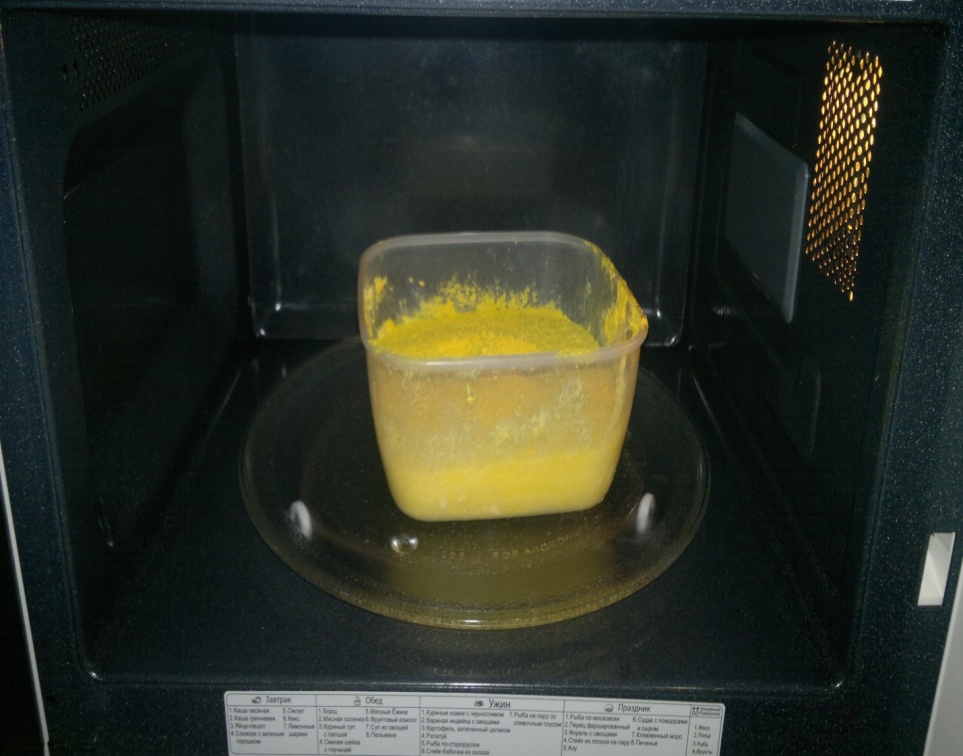 Или в духовом шкафу педварительно нагрев шкаф
Сушить соль можно в микроволновой печи 3-4 минуты
Просеивание
После сушки соль становится комочками
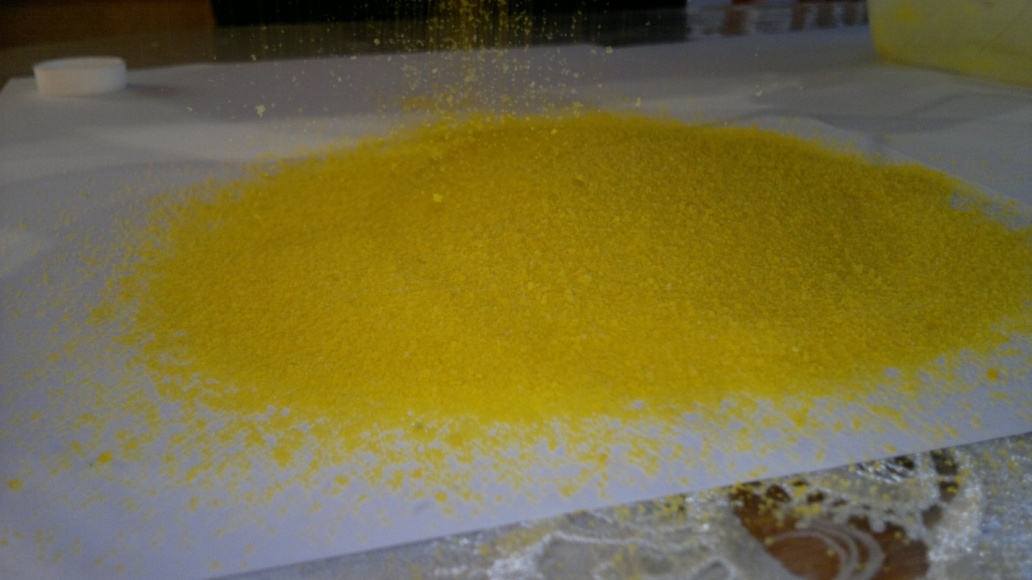 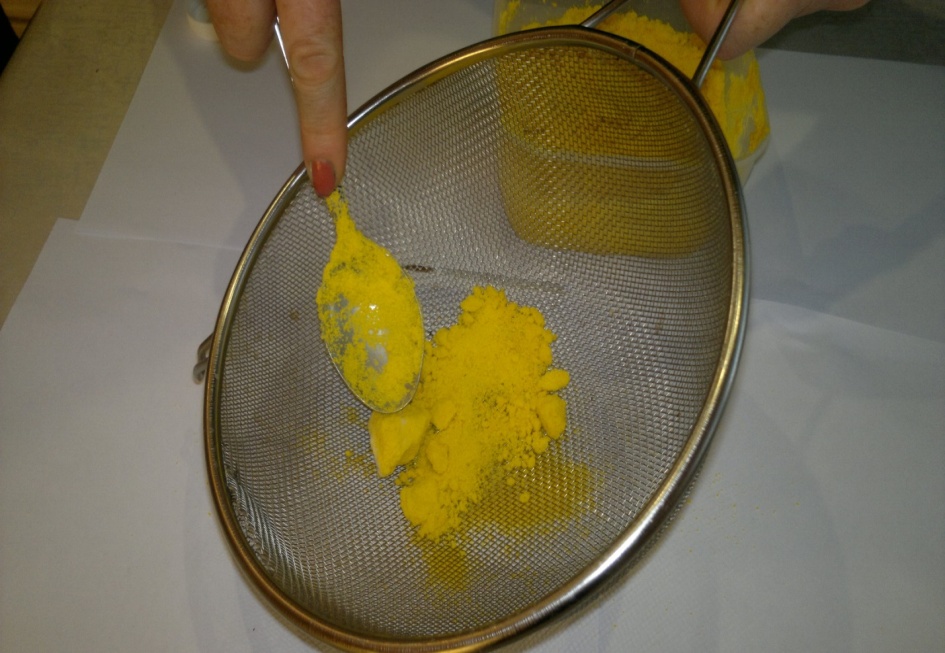 Соль необходимо просеять через сито. Чтобы она снова стала сыпучей
Ёмкости
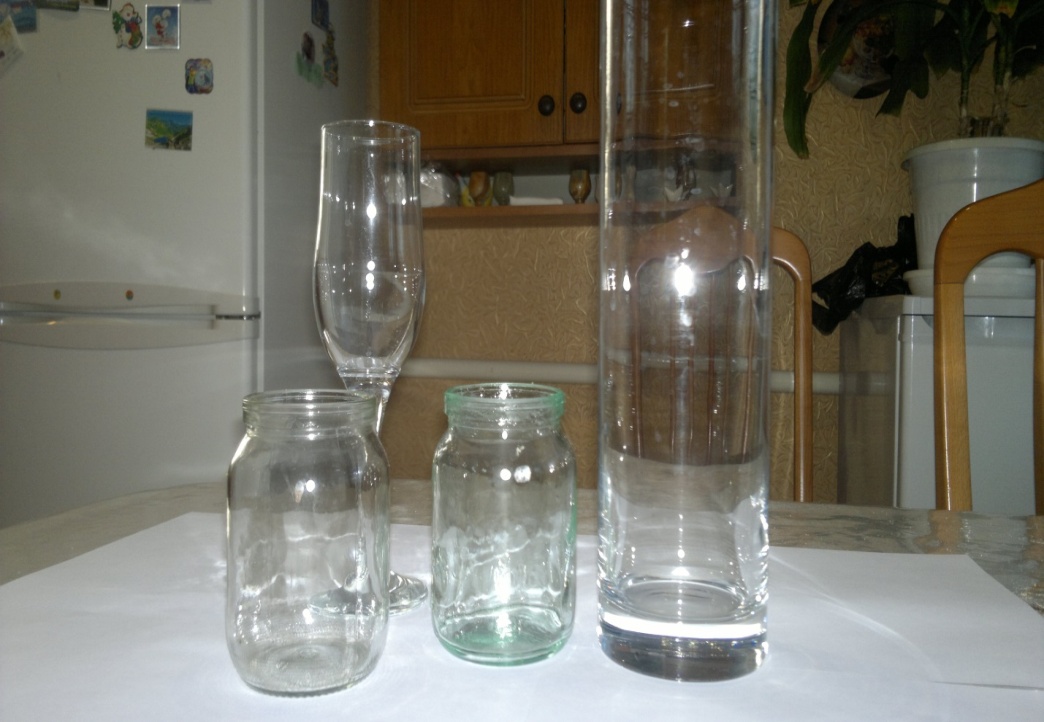 Лучше всего будет выглядеть красочная соль в емкостях из прозрачного стекла, а если они будут еще и фигурными будет очень интересно. Бутылочка обязательно должна быть сухой.
Тогда соль не будет задерживаться на влажных стенках.
Заполняемость
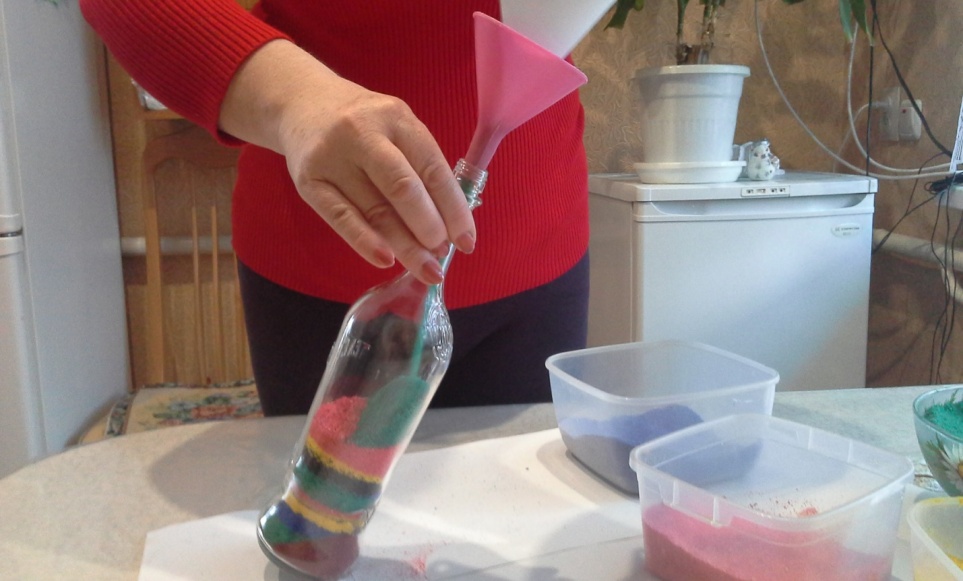 Теперь  самое интересное. Насыпаем соль через воронку, используем лист бумаги скрученный в рог.
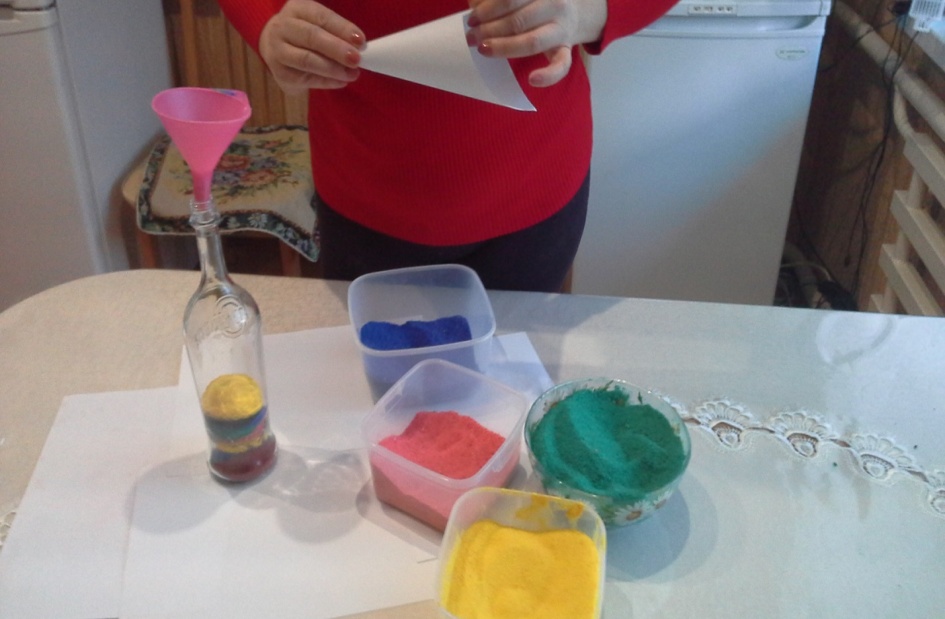 Красивые узоры можно получить если использовать воронку с искривленным носиком, ток же для создания узоров используют
Насыпать соль можно разной толщиной, при этом меняя угол наклона бутылочки. Заполняем бутылочку солью или песком любого цвета.
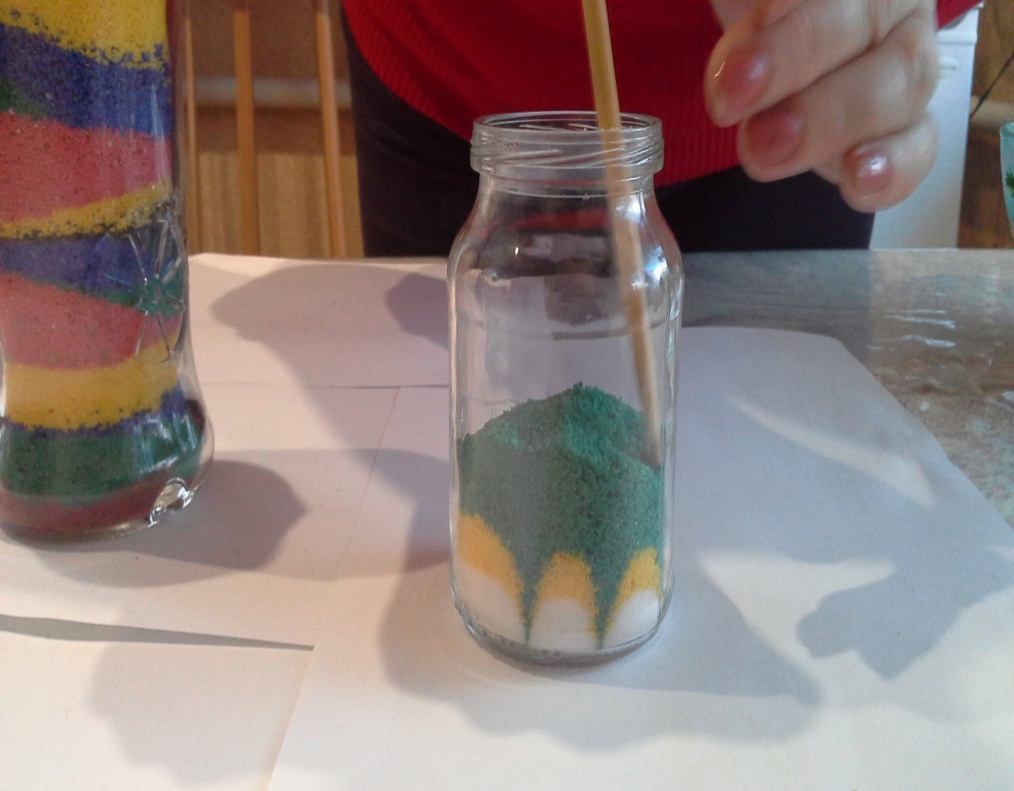 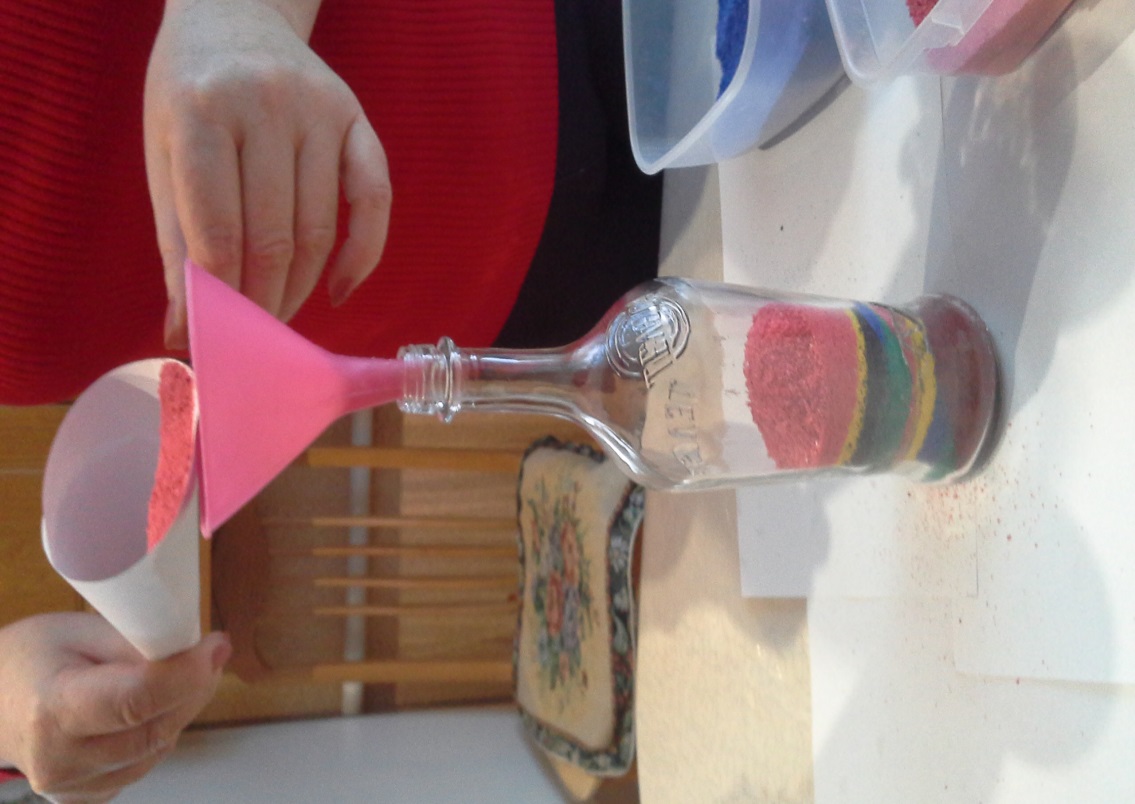 Заканчиваем наш сувенир
Если все получилось- оставляем бутылочку на несколько дней пока соль не усядется, потом 2 раза нужно  аккуратно встряхнуть или ударить по дну бутылочки  при необходимости досыпаем соль и закрываем горлышко. Декорируем по усмотрению. 
Это можно сделать при помощи ниток , мешковины, бусинок , ленточек  и т.д.
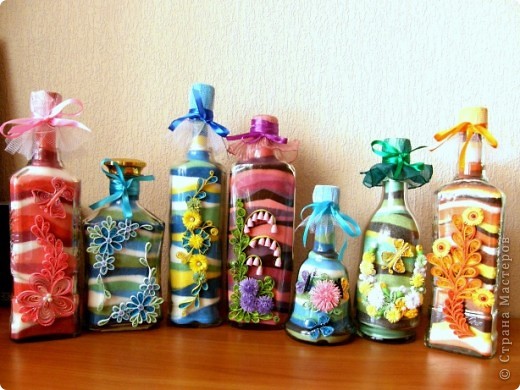 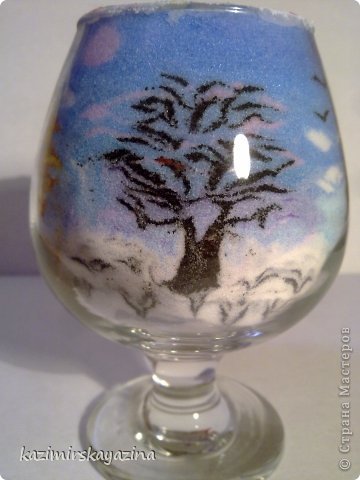 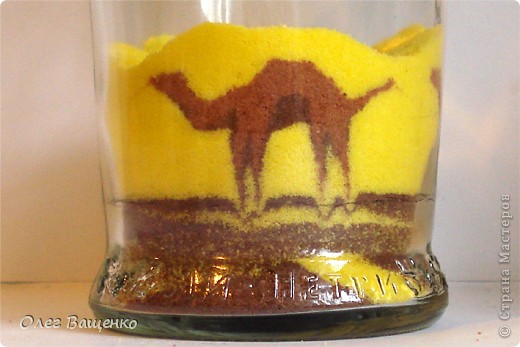 Спасибо за 
внимание
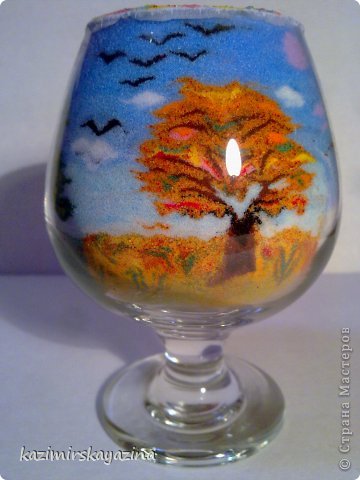 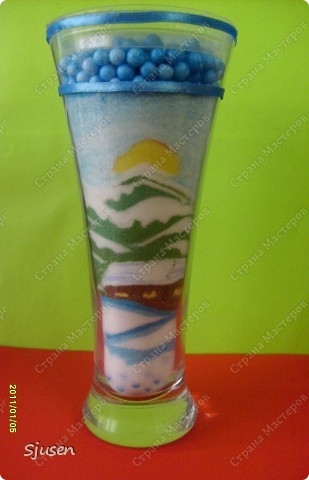